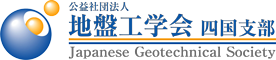 創立60周年記念　シンポジウム
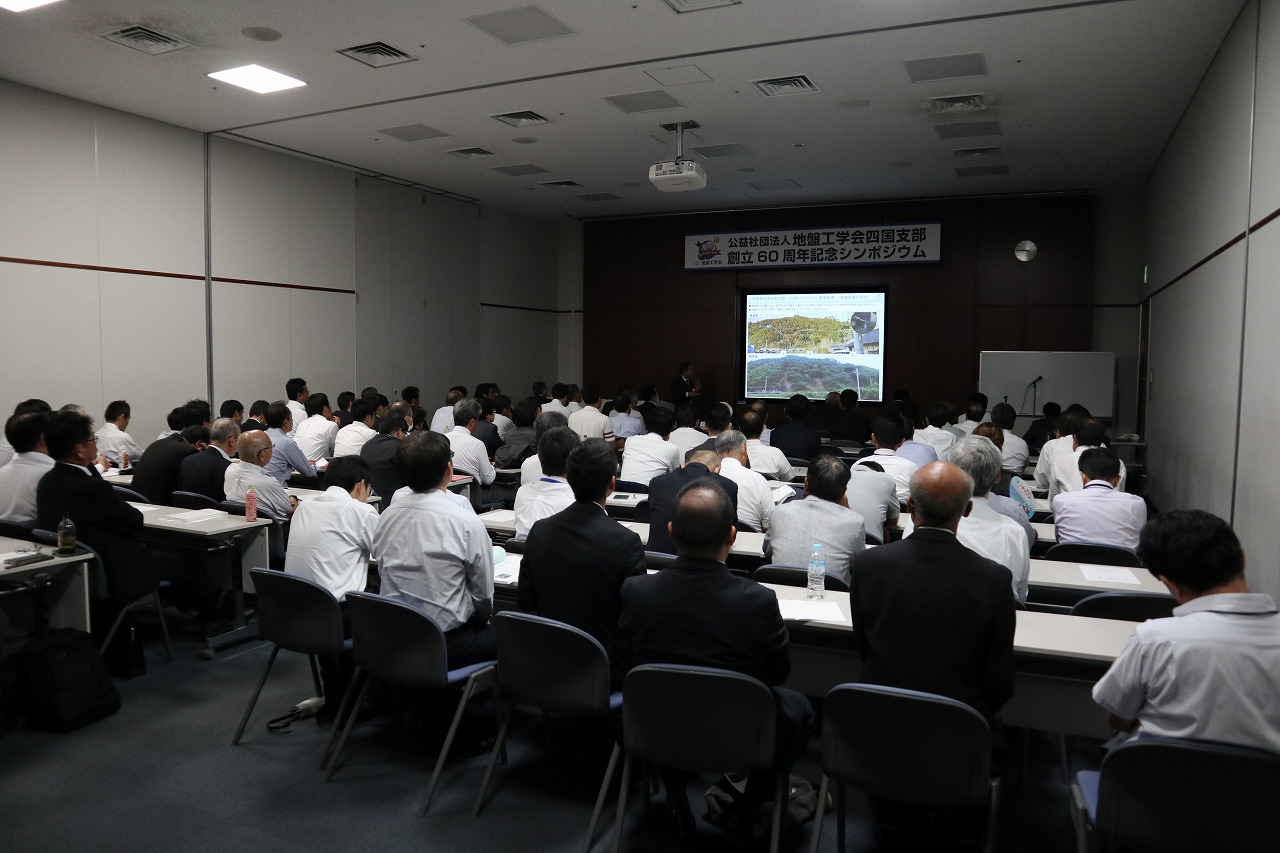 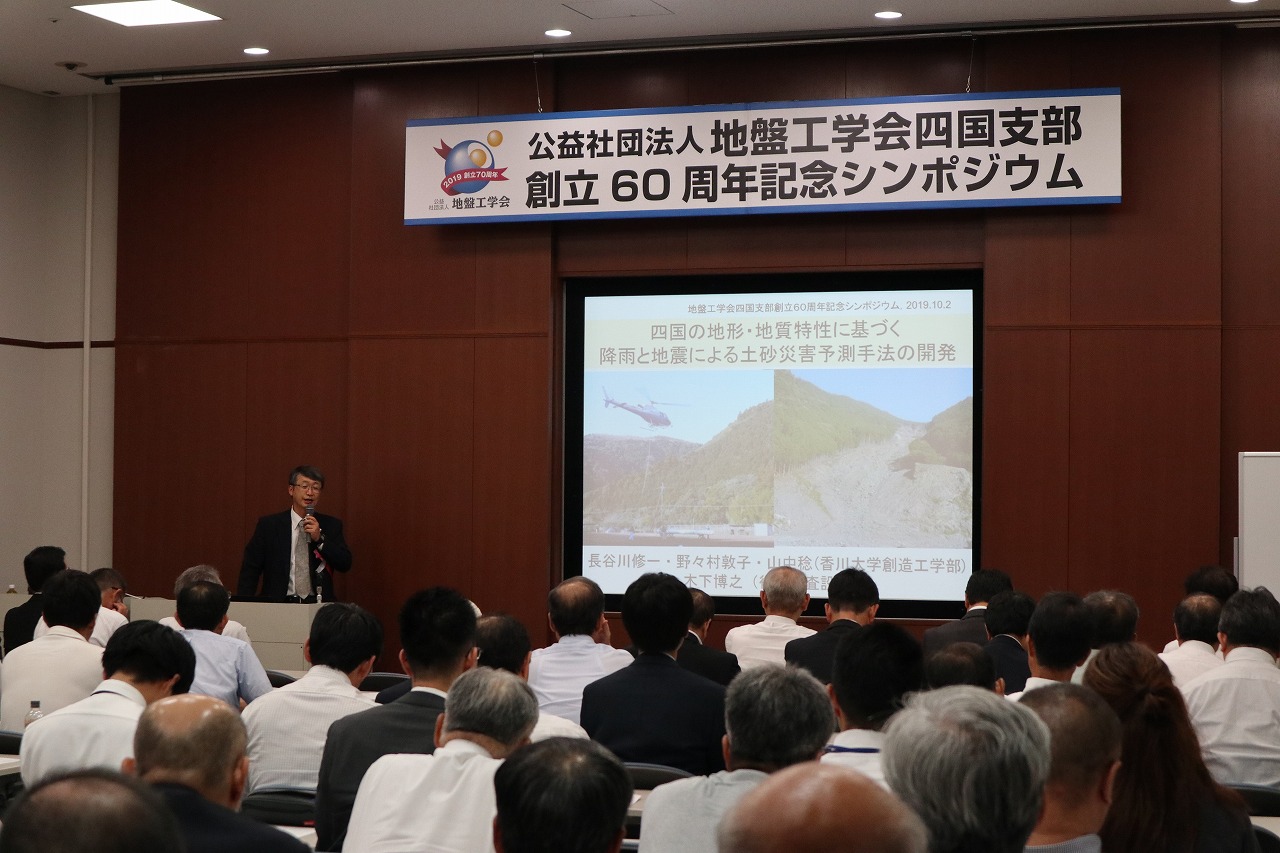 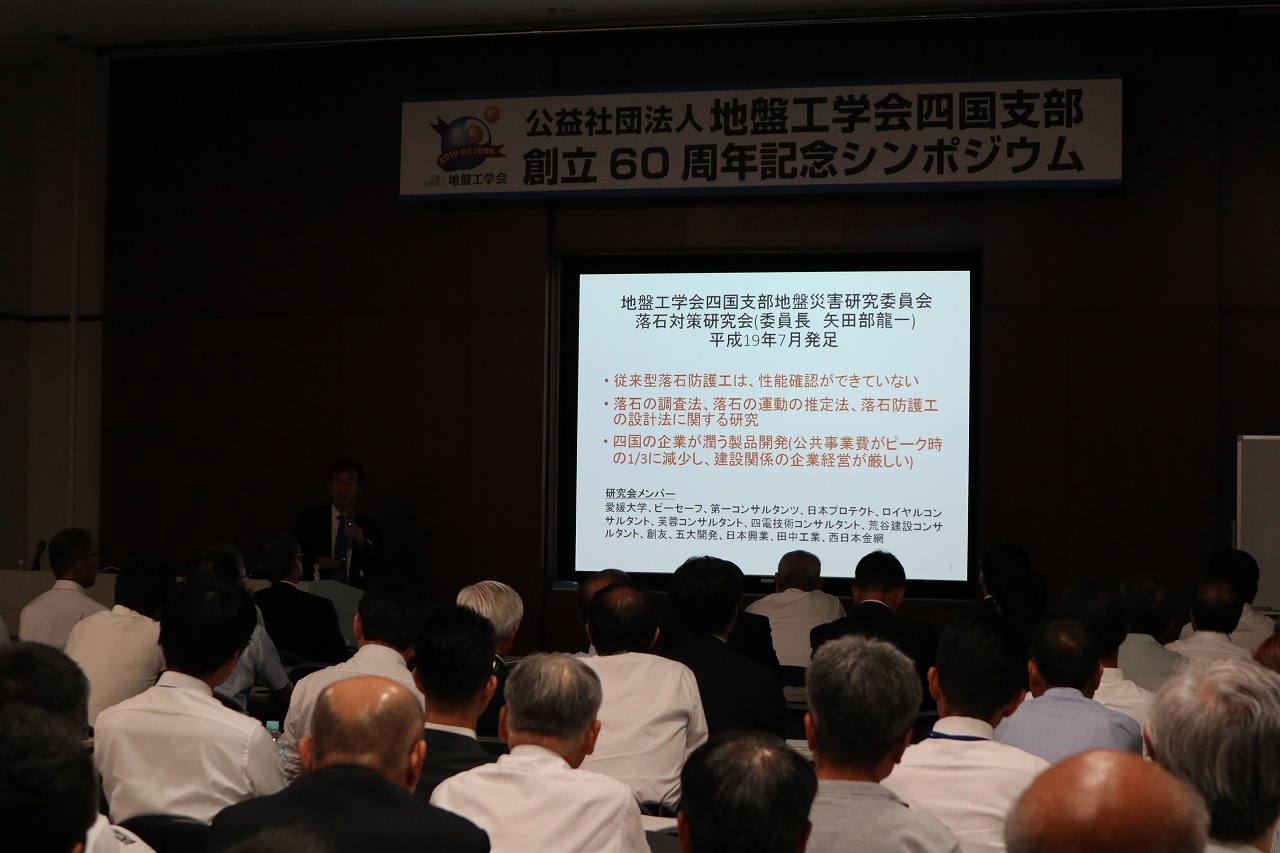 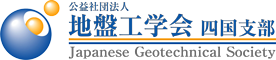 創立60周年記念　記念式典
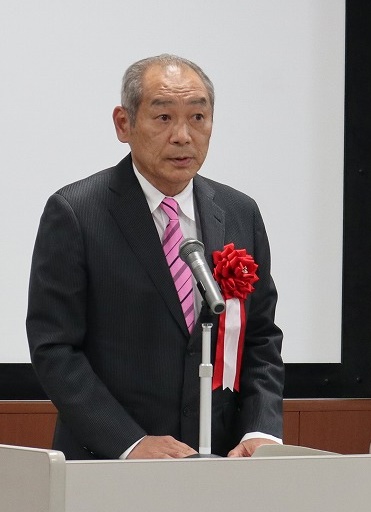 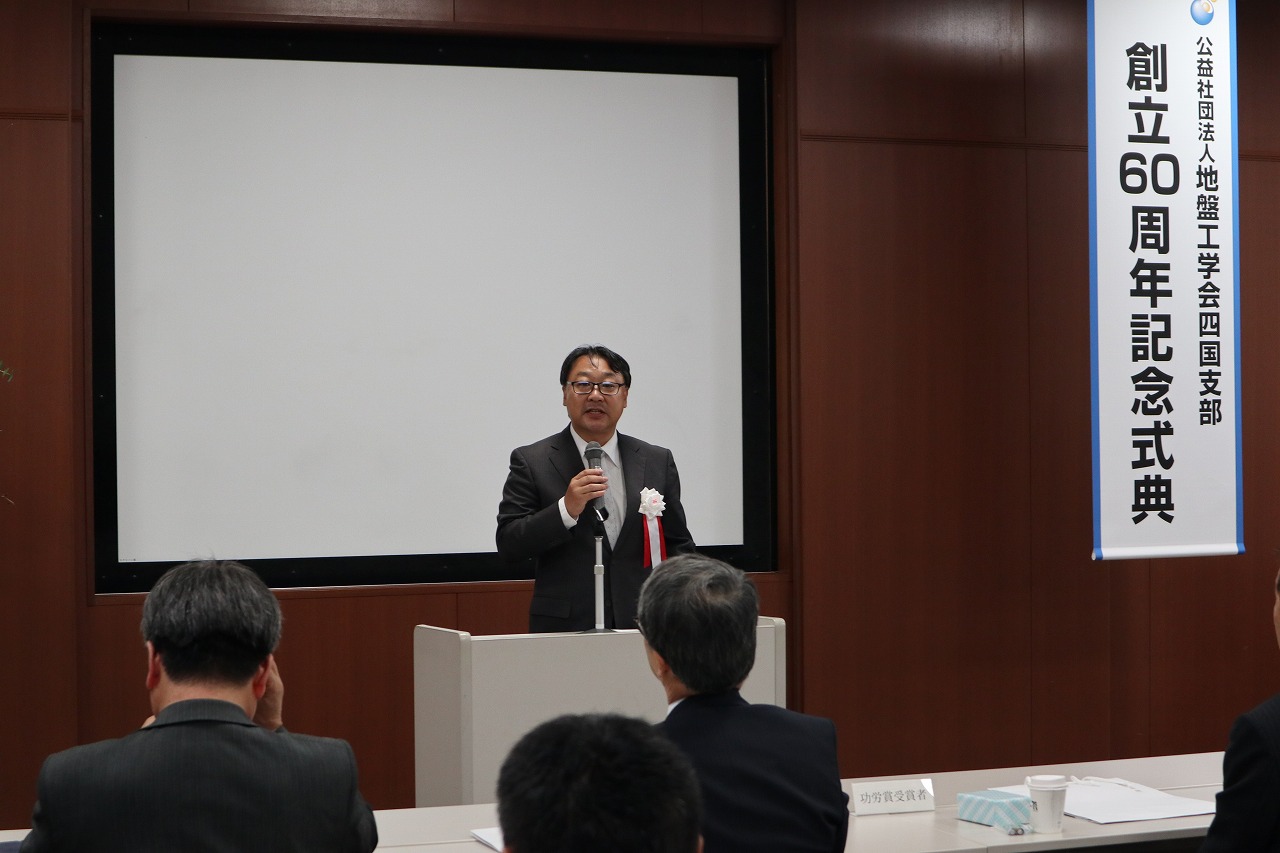 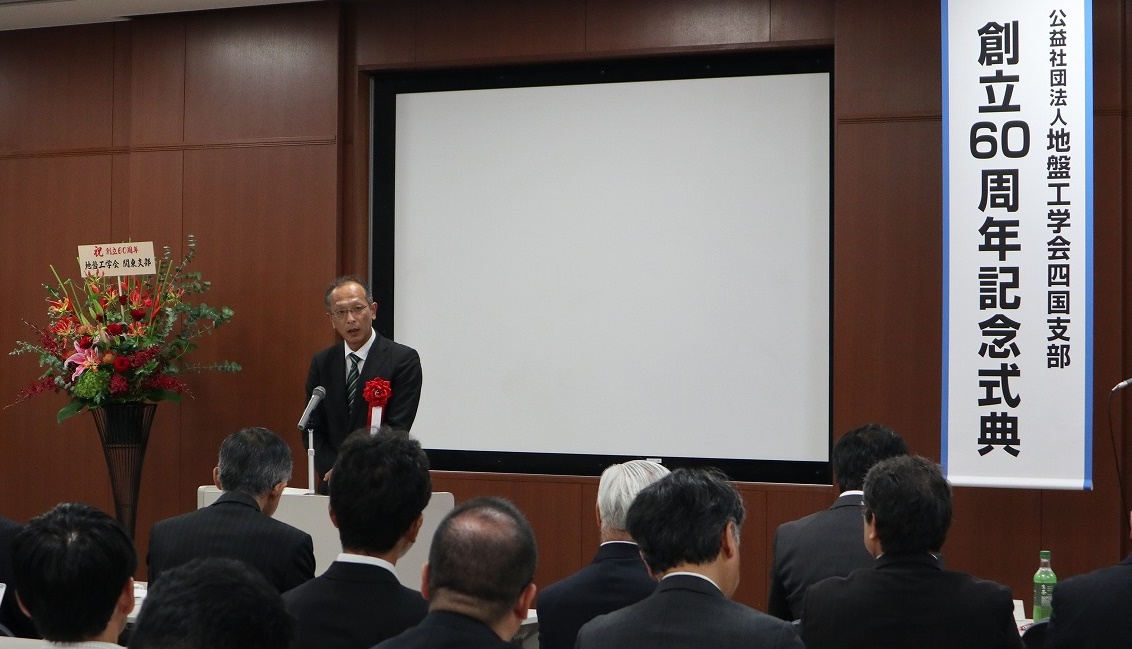 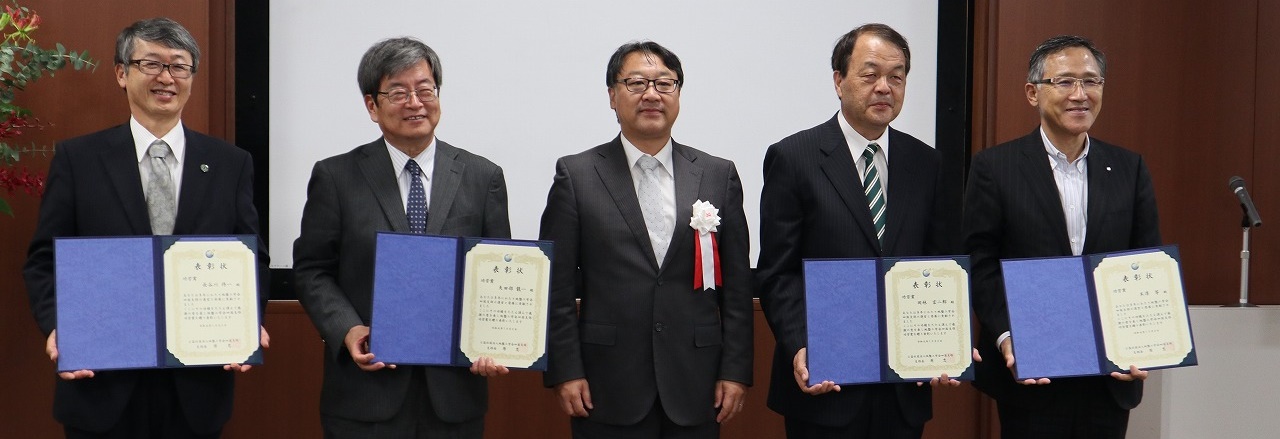 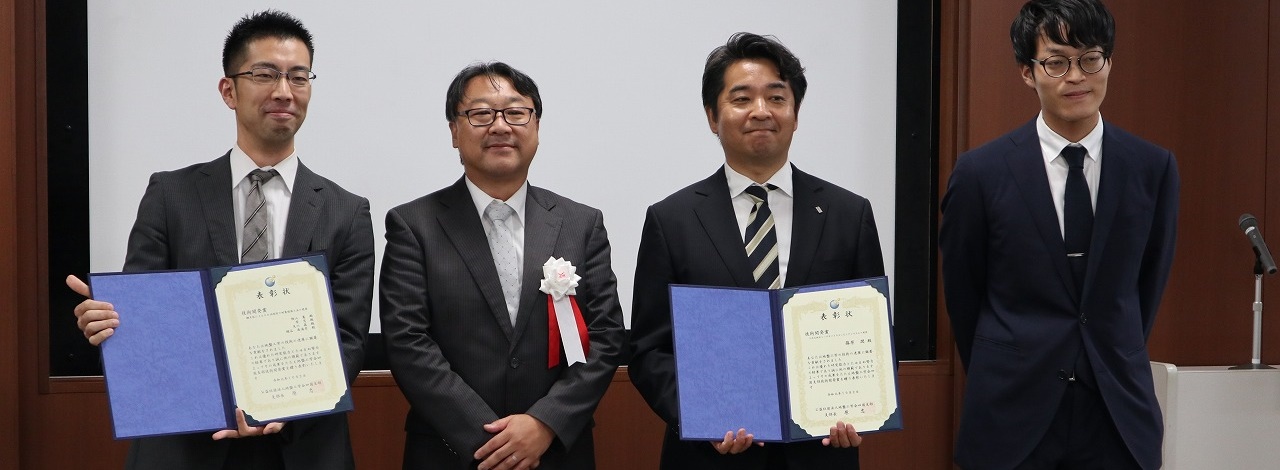 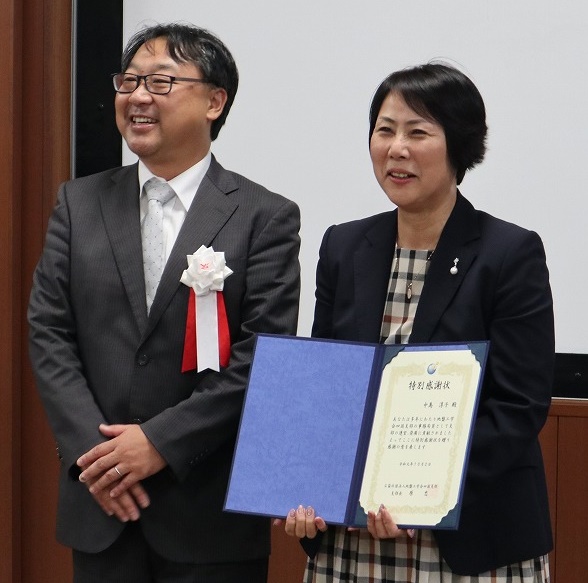 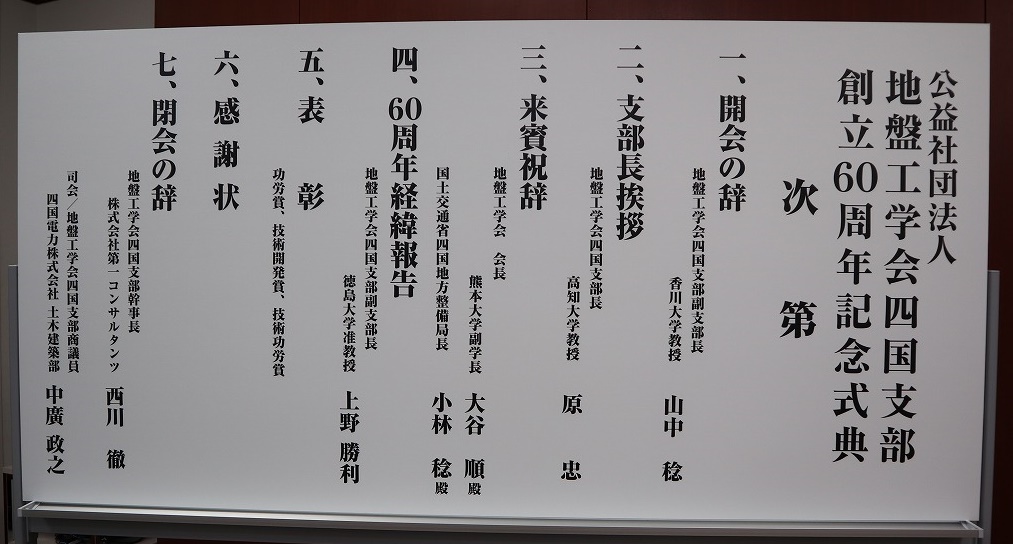 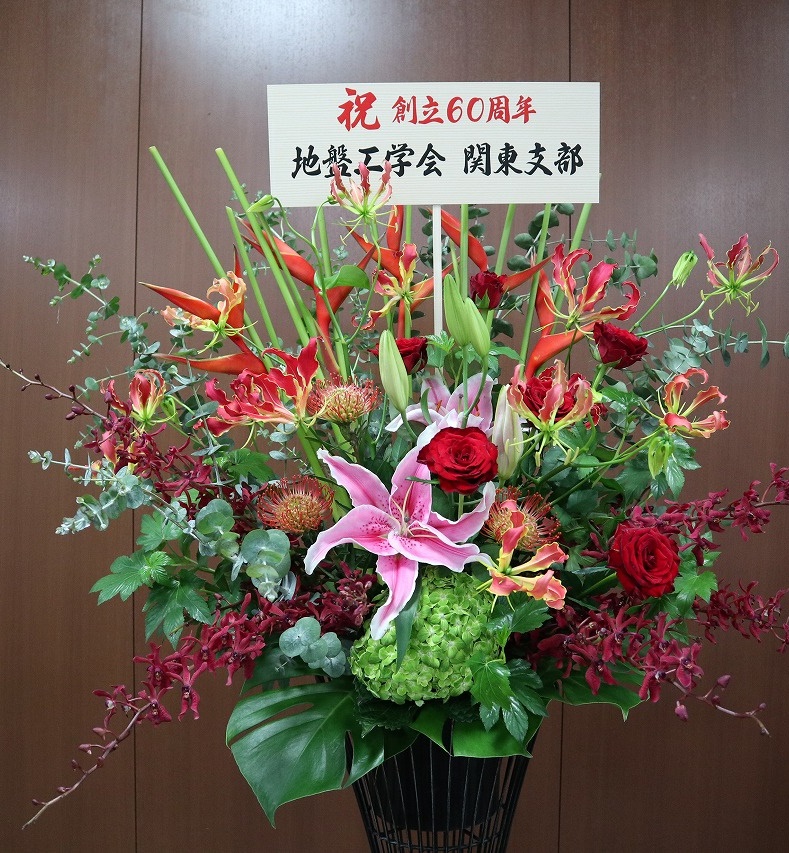 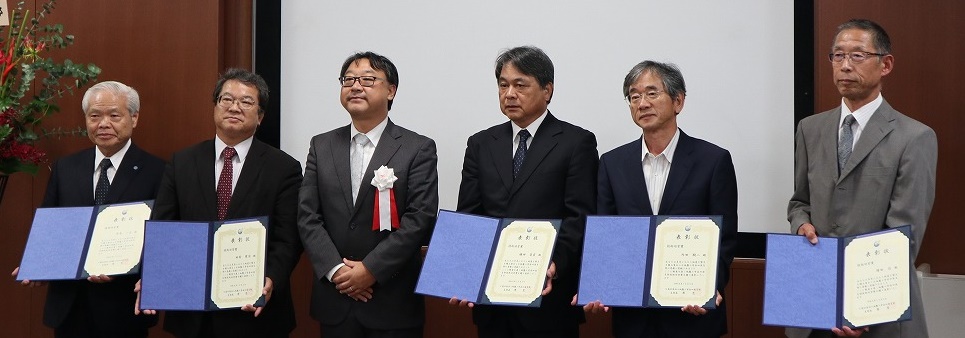 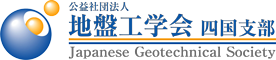 創立60周年記念　祝賀会
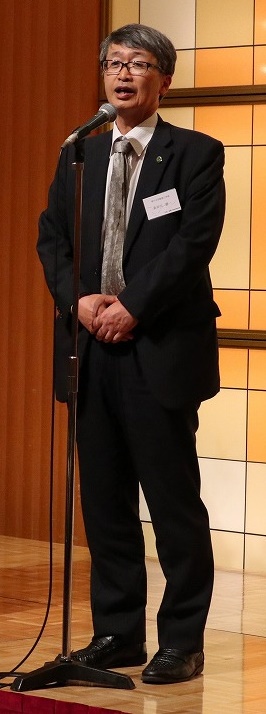 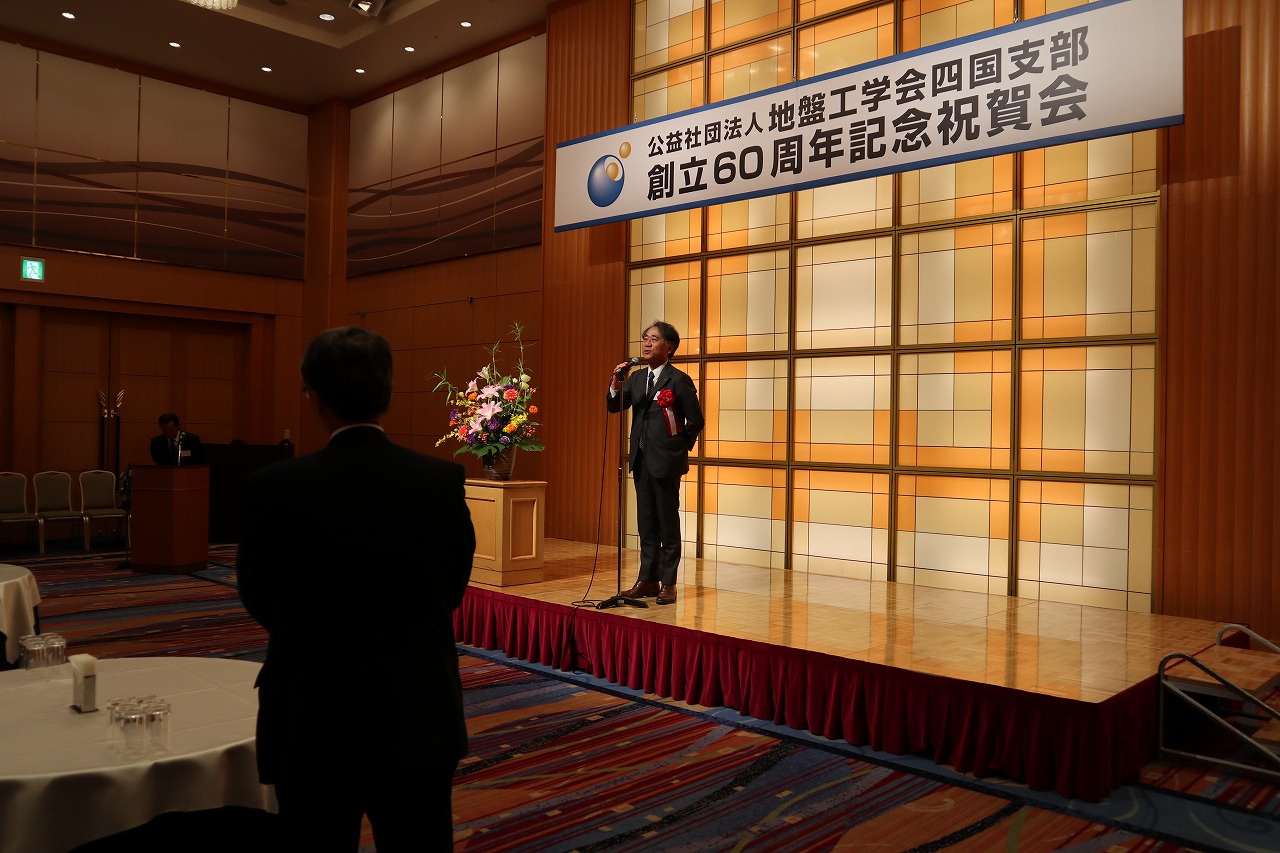 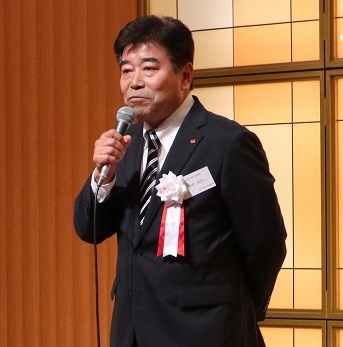 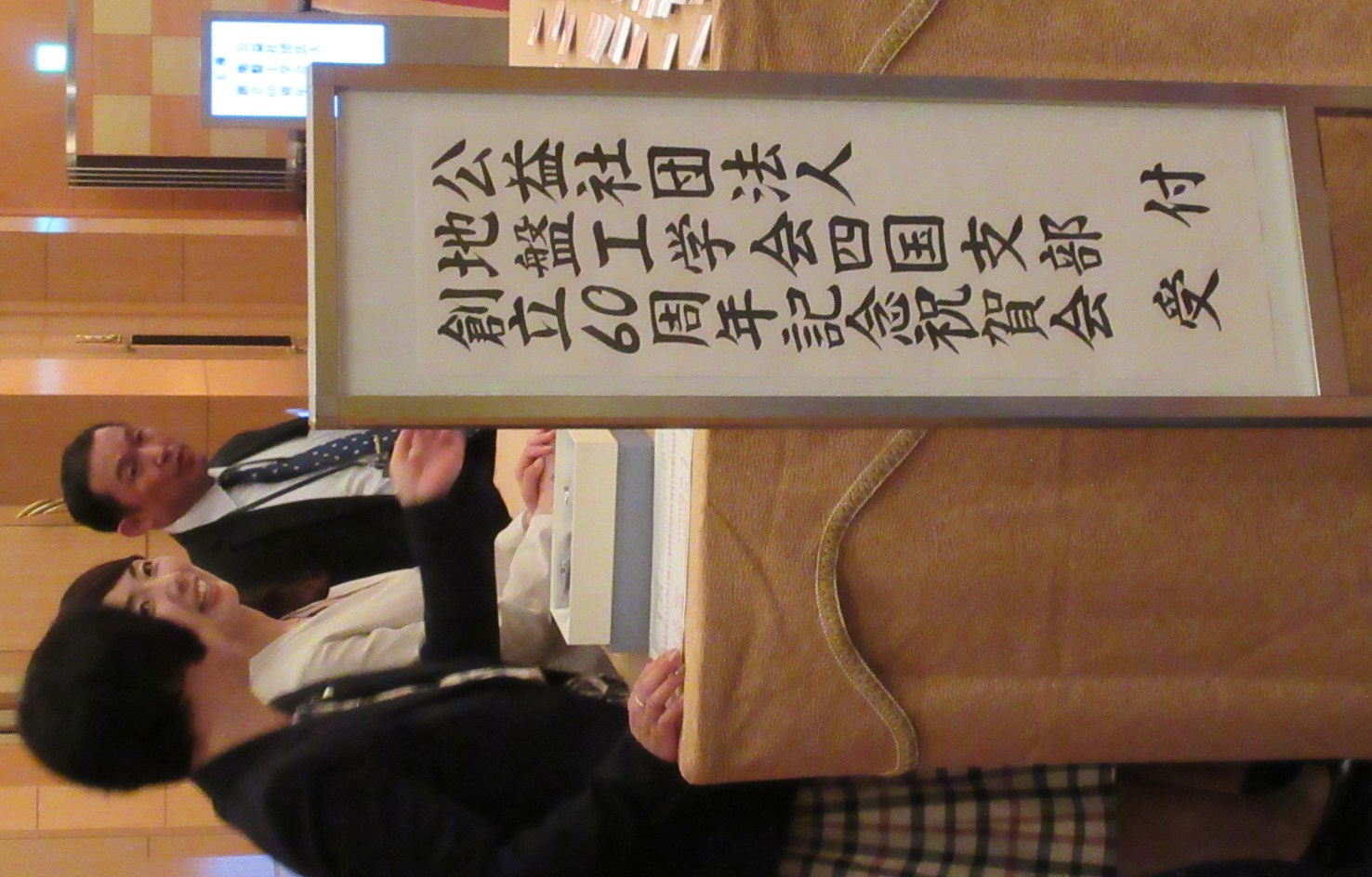 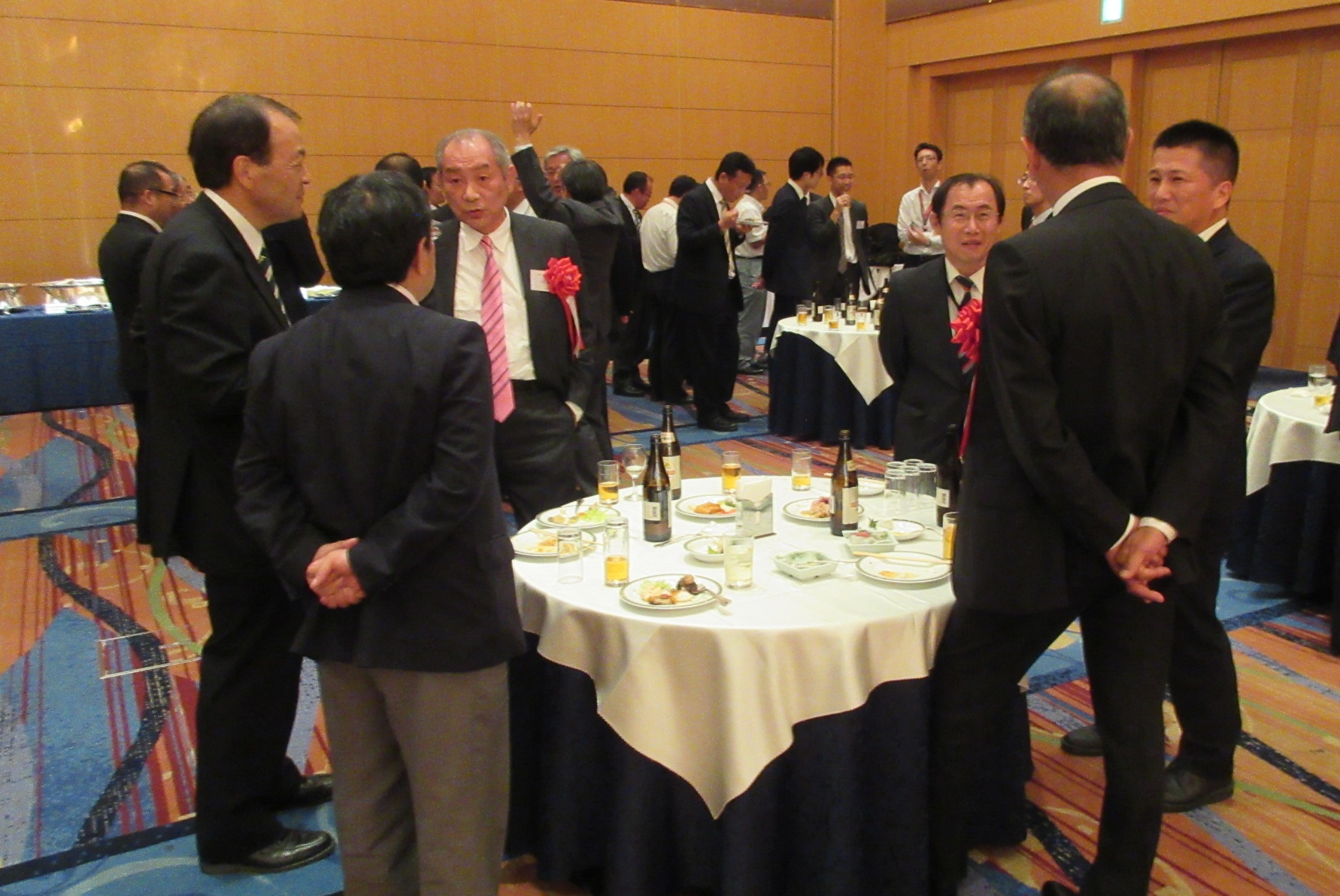 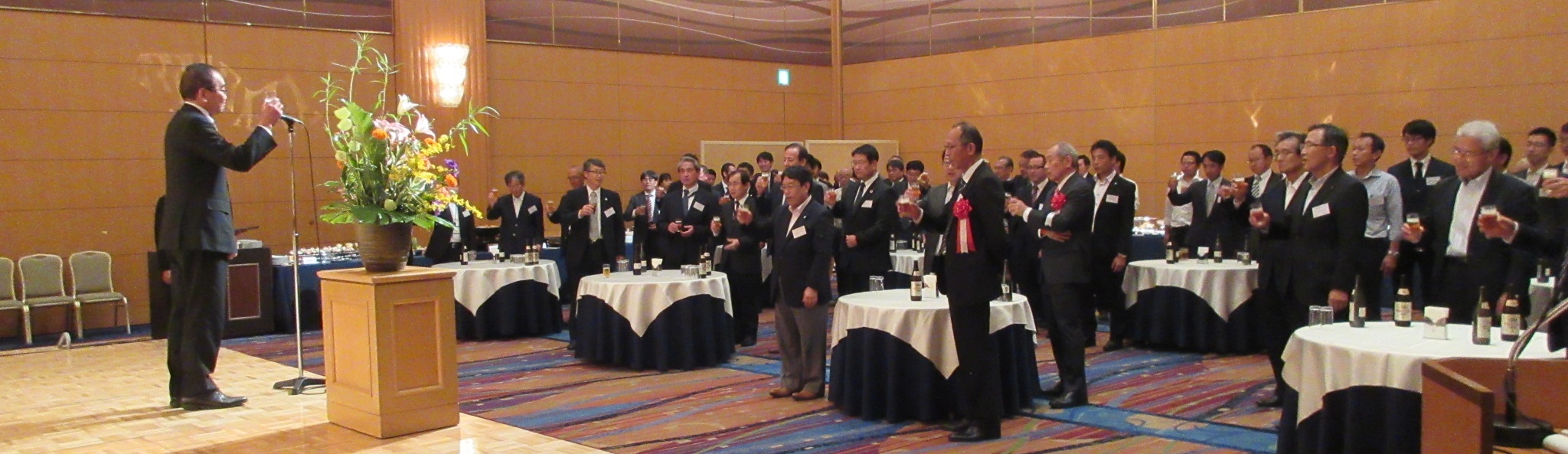 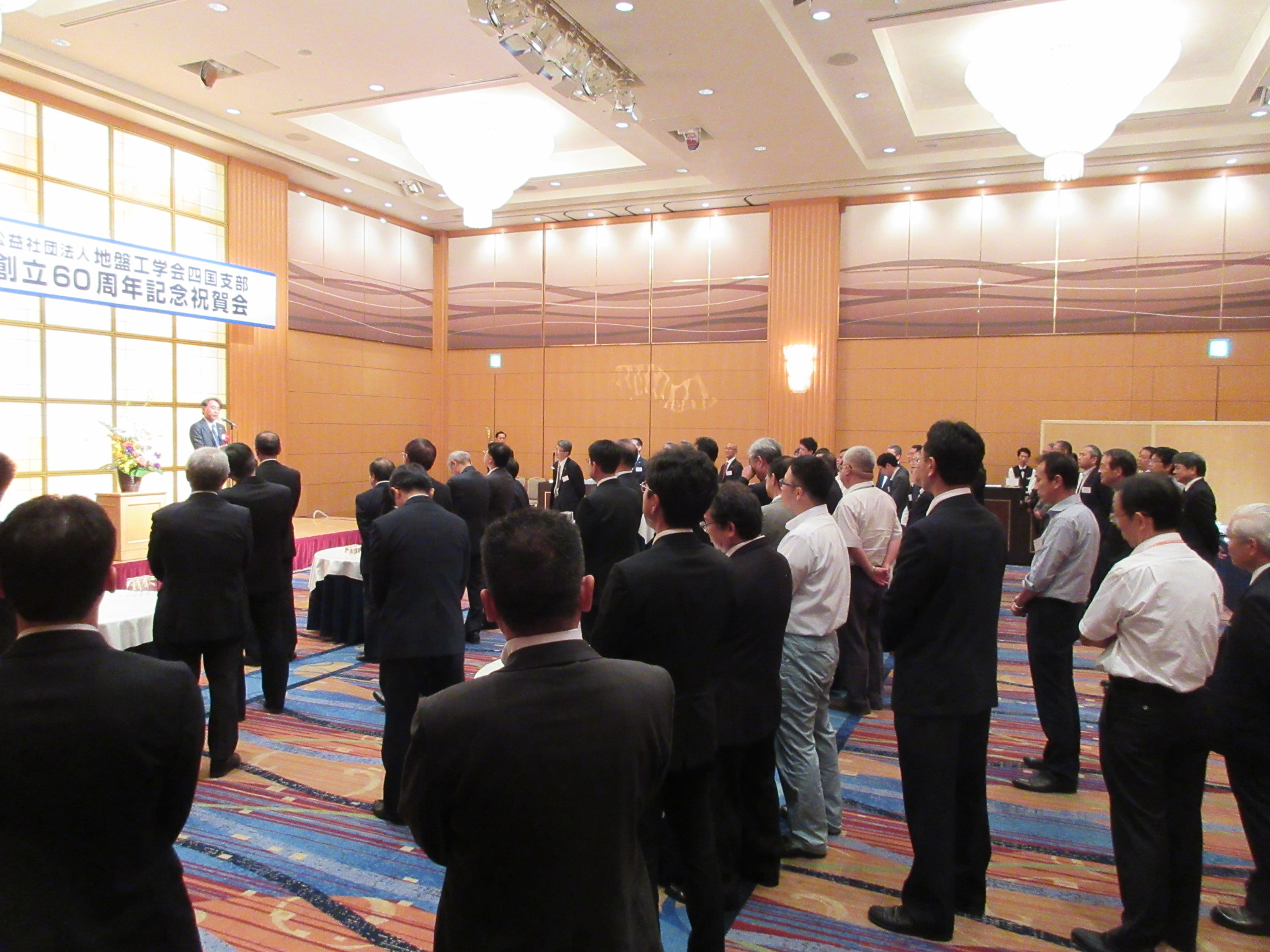 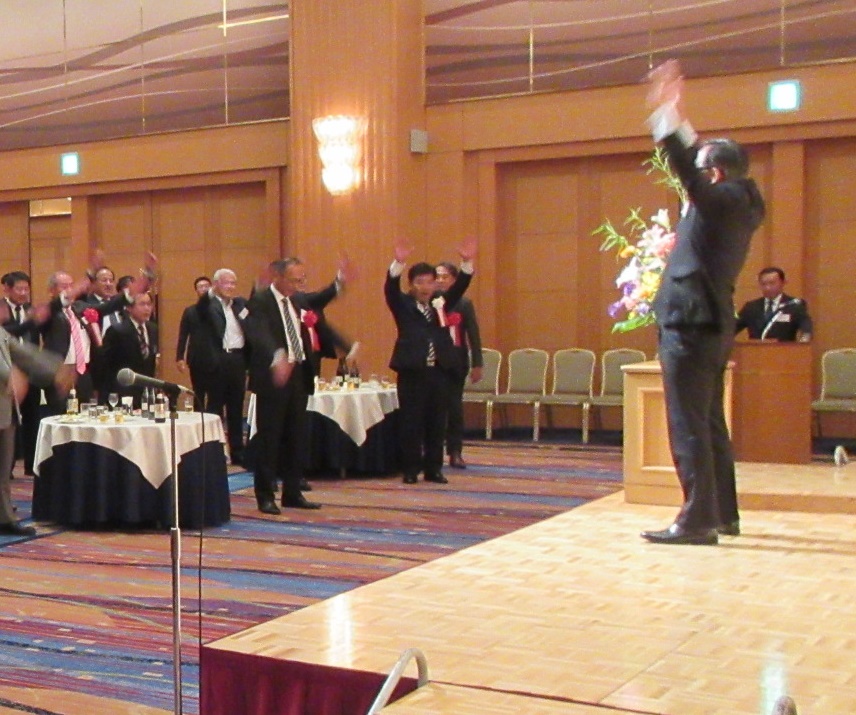 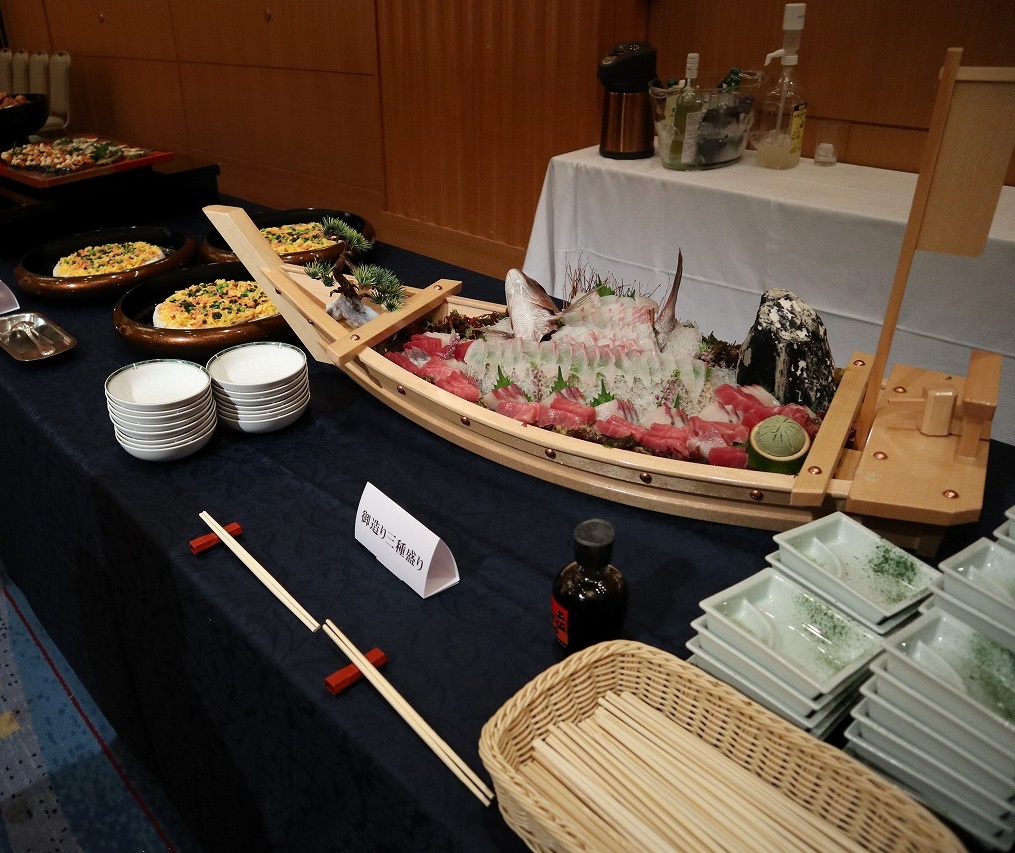 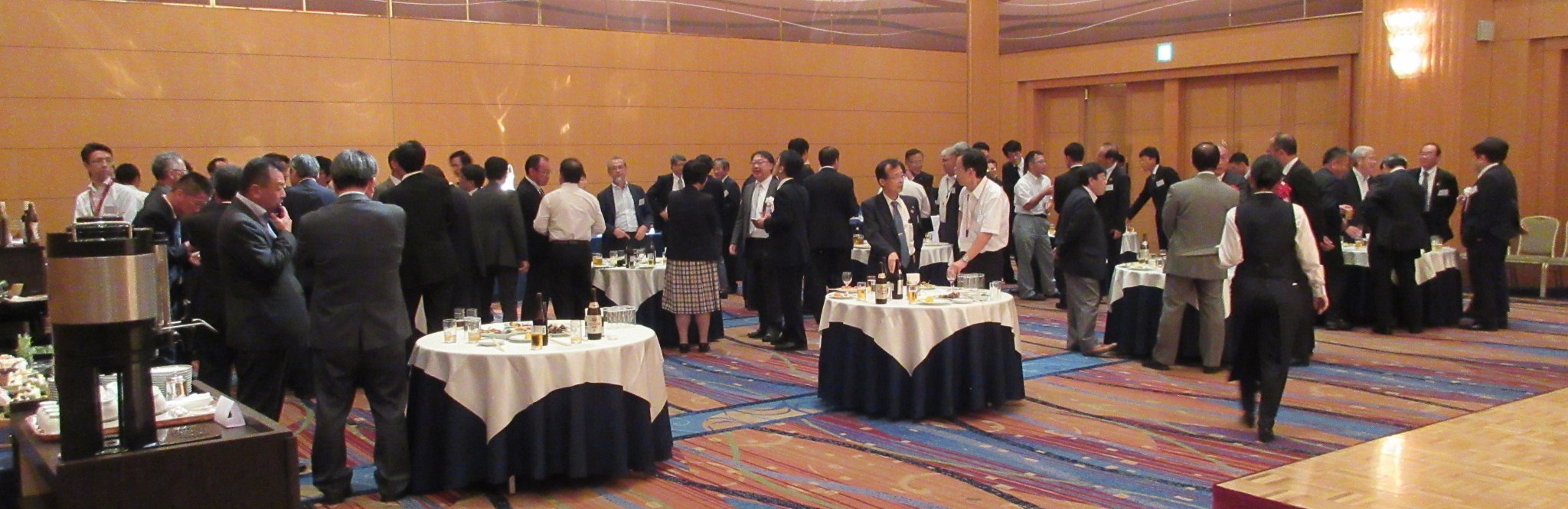